חדש ב
Clock2go
אישור דוח חודשי למתנדב\ת
בחתימה דיגיטלית!
מה חדש בתהליך?
מהיום לא נדרש להדפיס את הדוח ,להחתים פיזית ולהעלות באתר
אך האפשרות עדיין ניתנת במידה ונדרש
לאחר סגירת חודש על ידי המתנדב\ת
יקבל המעסיק מייל אוטומטי זה:
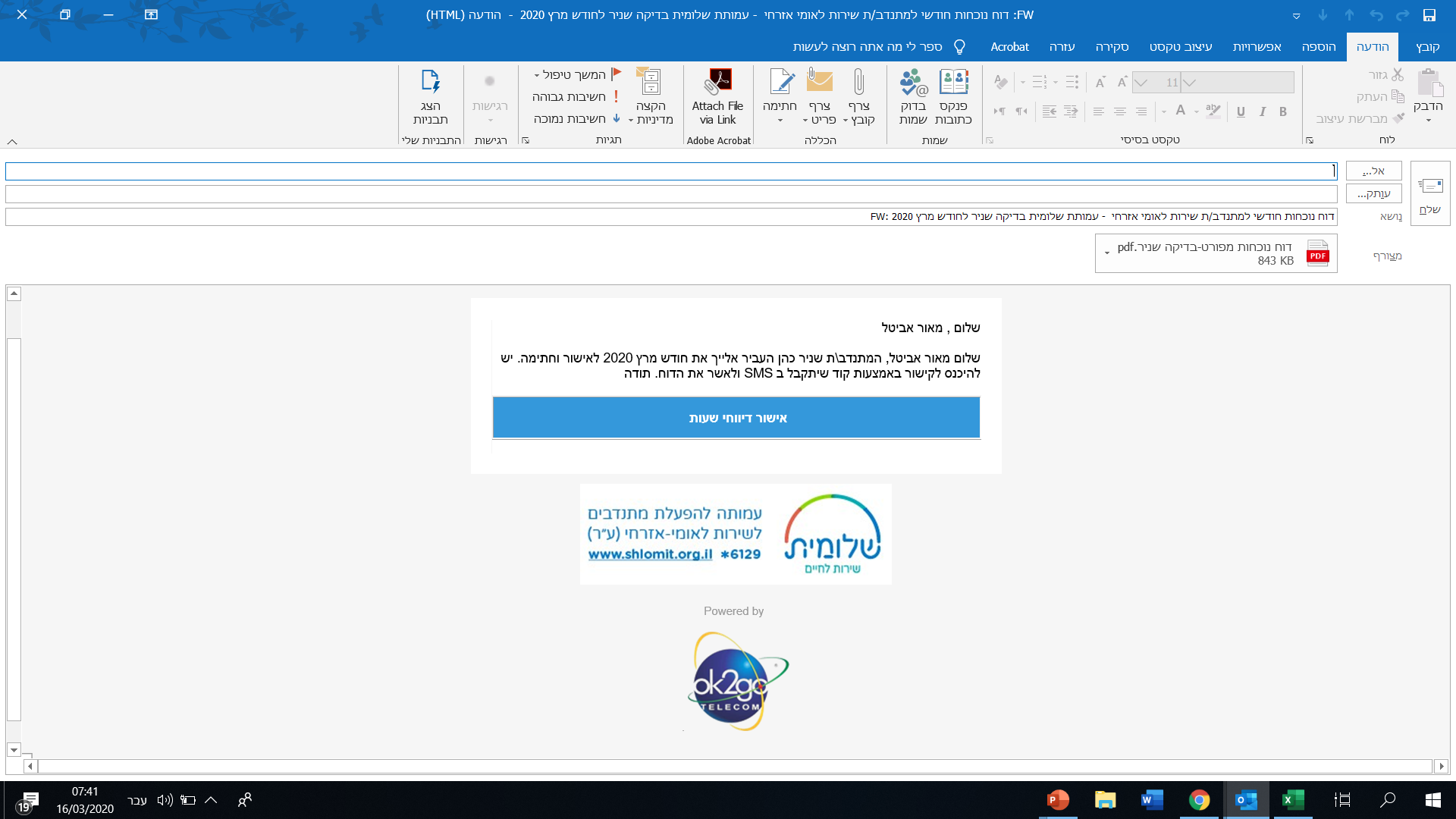 פרטי המעסיק מעודכנים אוטומטית במערכת
במידה ומתנדבת תחליף את המייל עבור מחליף של המעסיק – המייל יישלח אליו ולא אל המעסיק הקבוע
המעסיק יילחץ על הלינק ויקבל קוד בSMS לכניסה מאובטחת
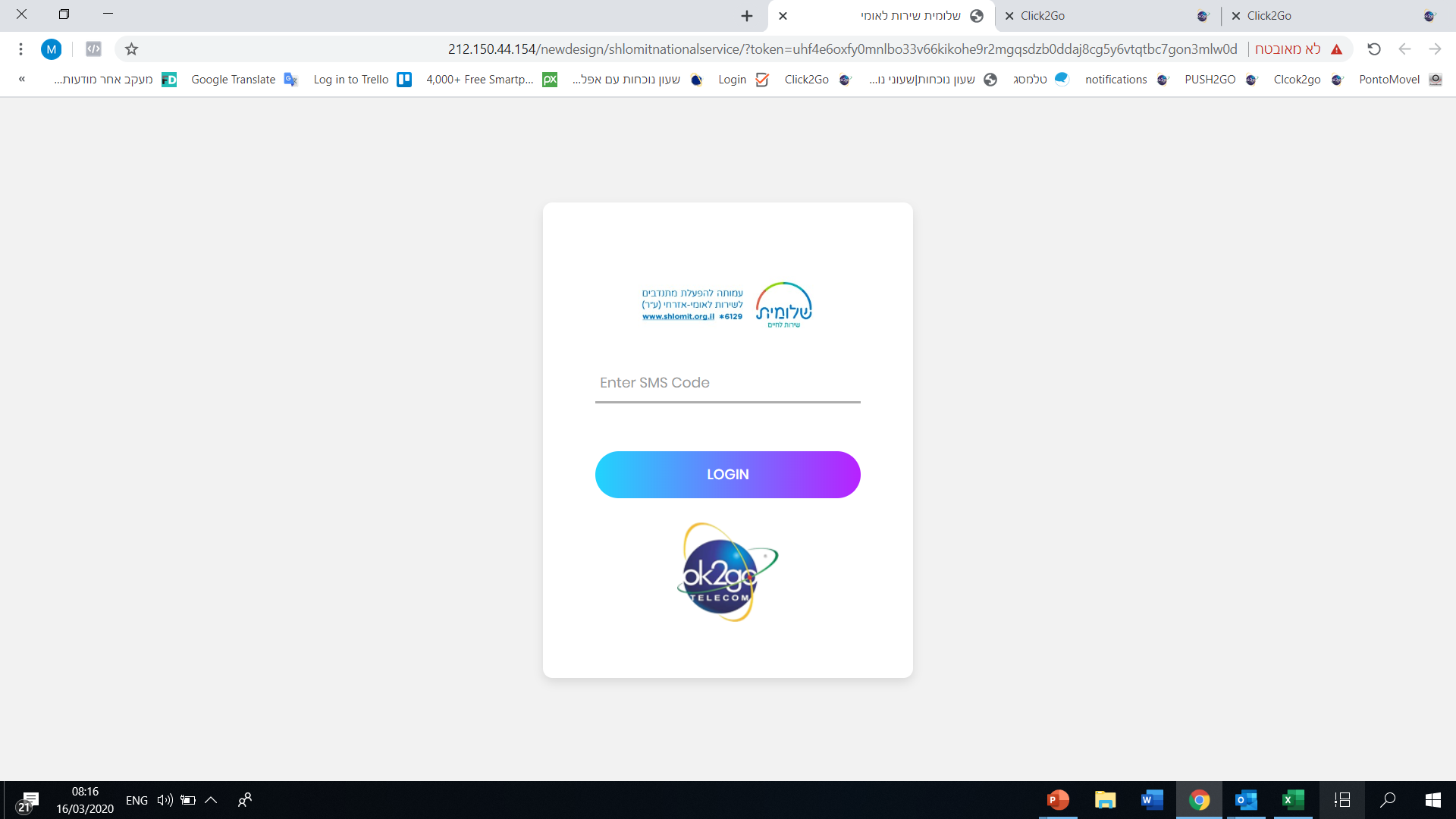 המעסיק ייכנס ויראה את רשימת החודשים הממתינים לאישור
במידה ומאשר עבור כמה מתנדבים – כל המתנדבים יופיעו באותה רשימה
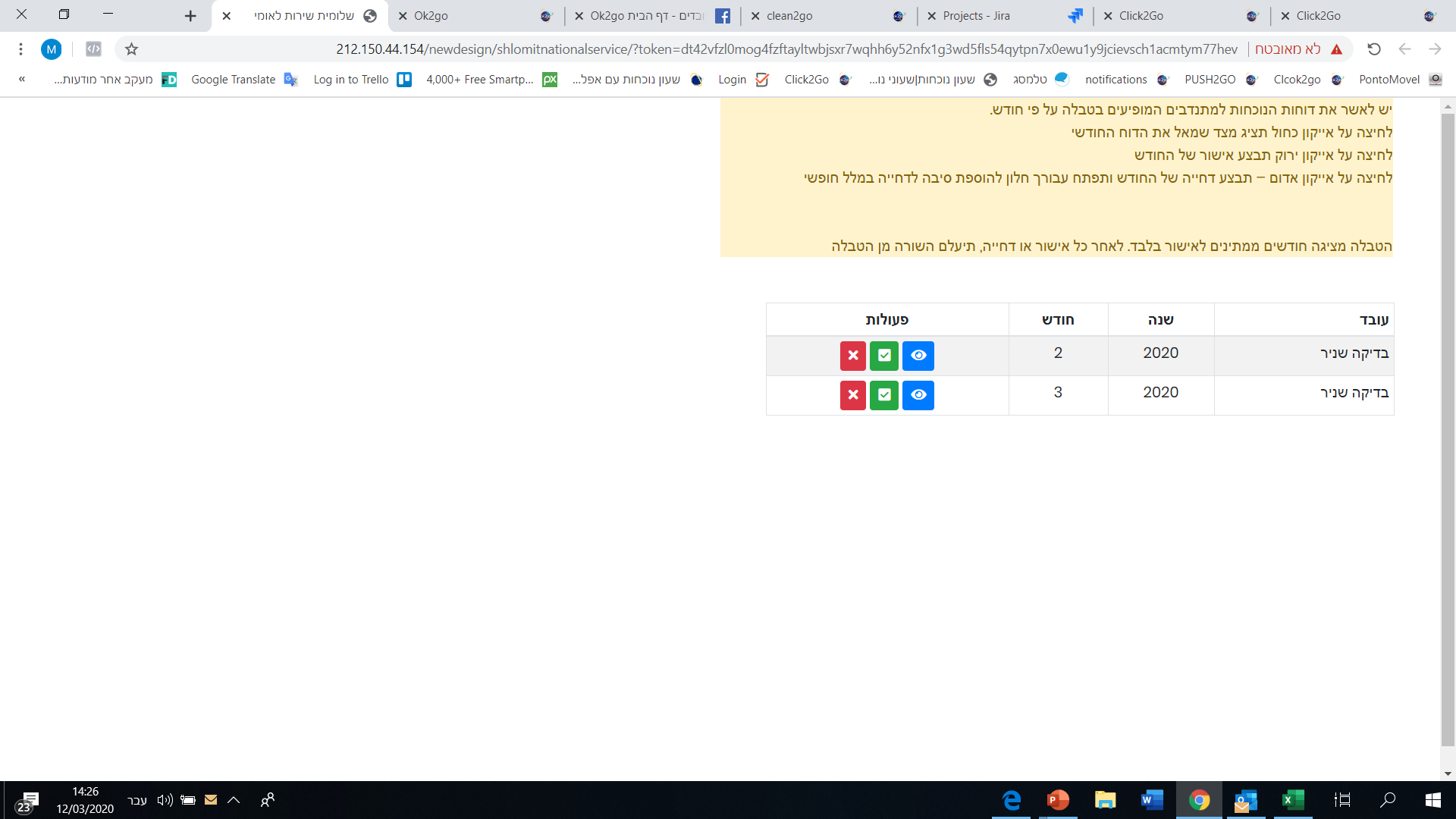 לחיצה על אייקון כחול, תפתח מצד שמאל את הדוח המפורט
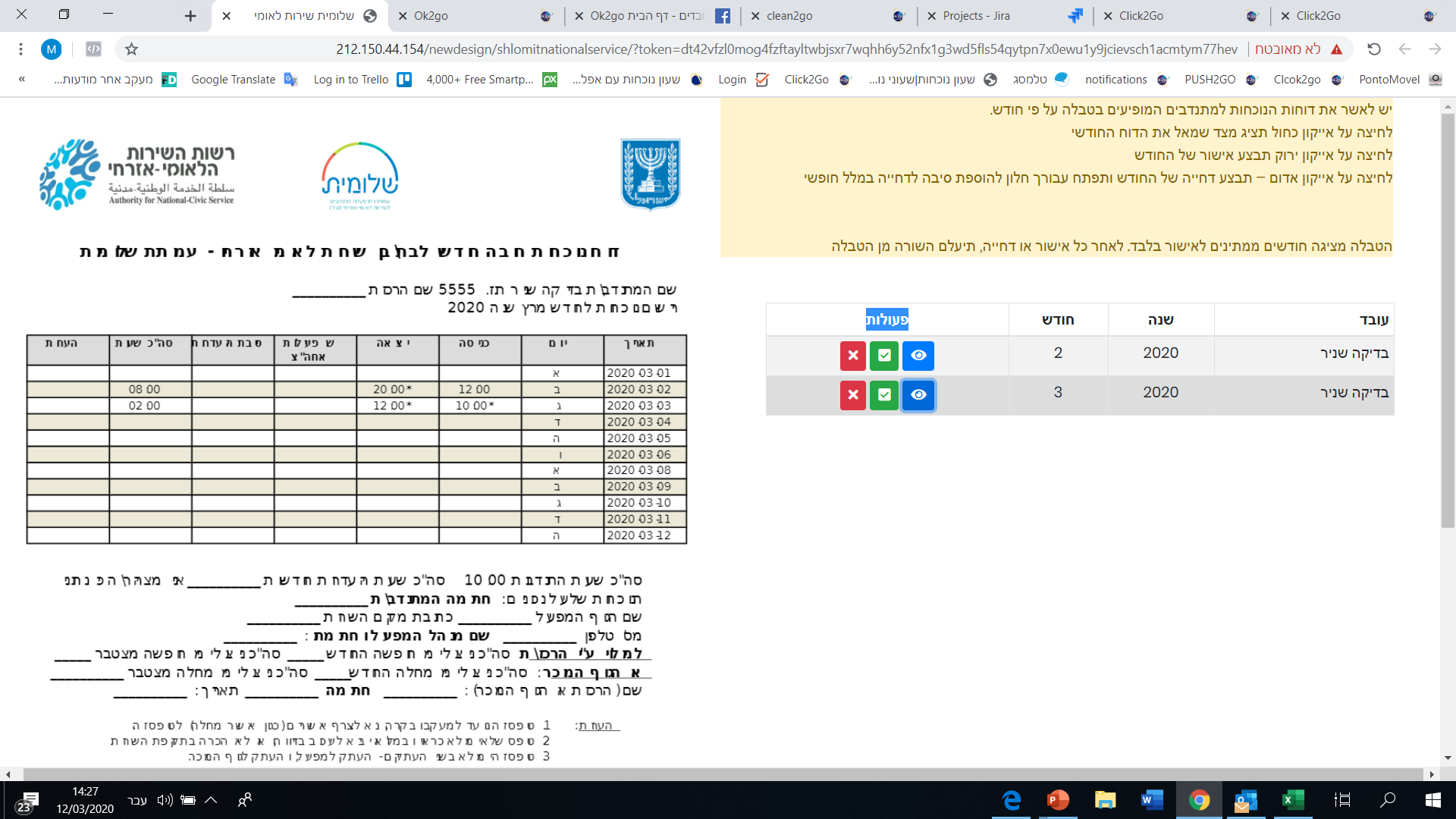 לחיצה על אייקון ירוק, תאשר את הדוח ותסיר את החודש מהרשימה
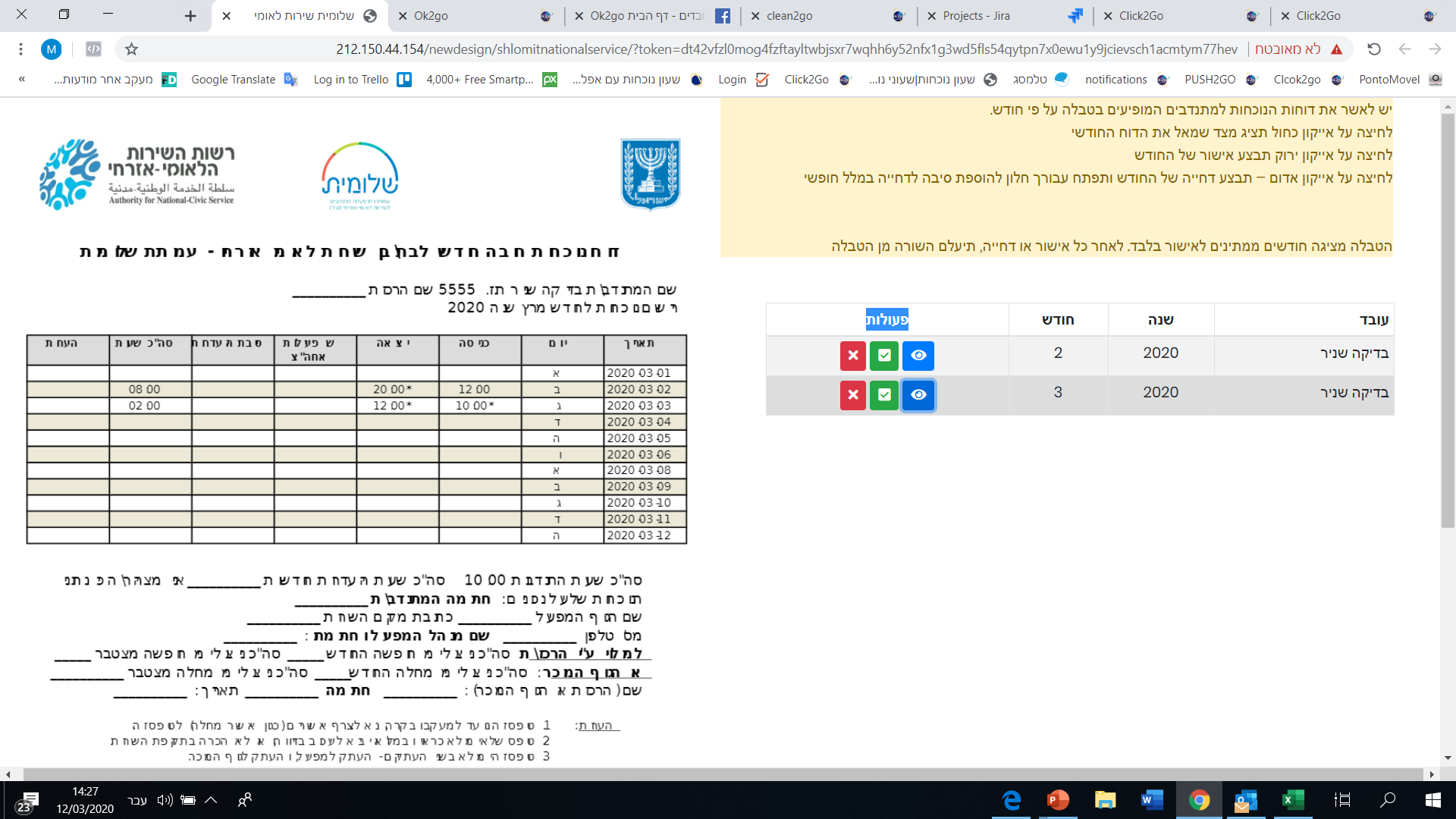 לחיצה על אייקון אדום, תדחה את הדוח ותפתח חלונית להזין סיבה לדחייה
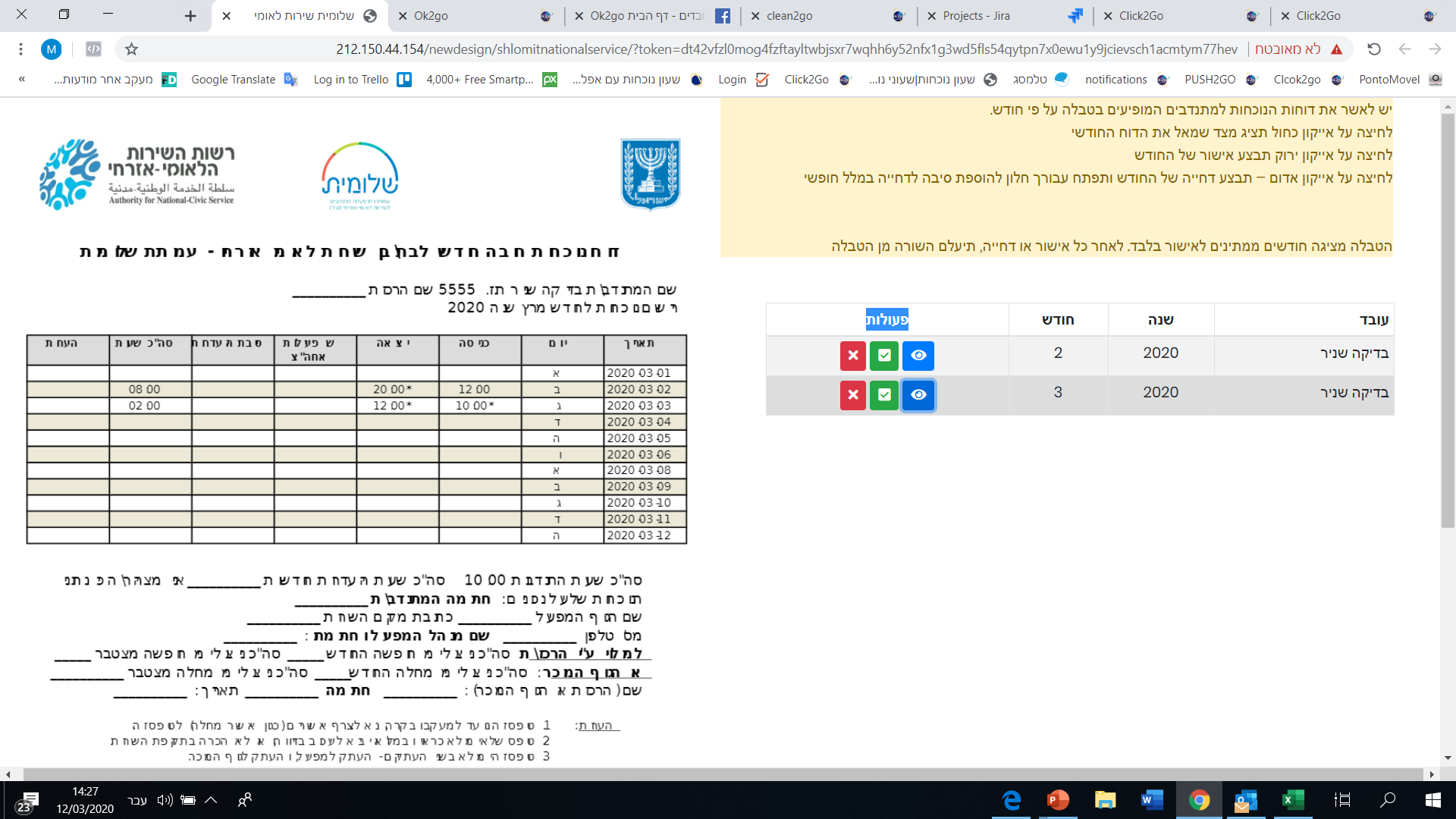 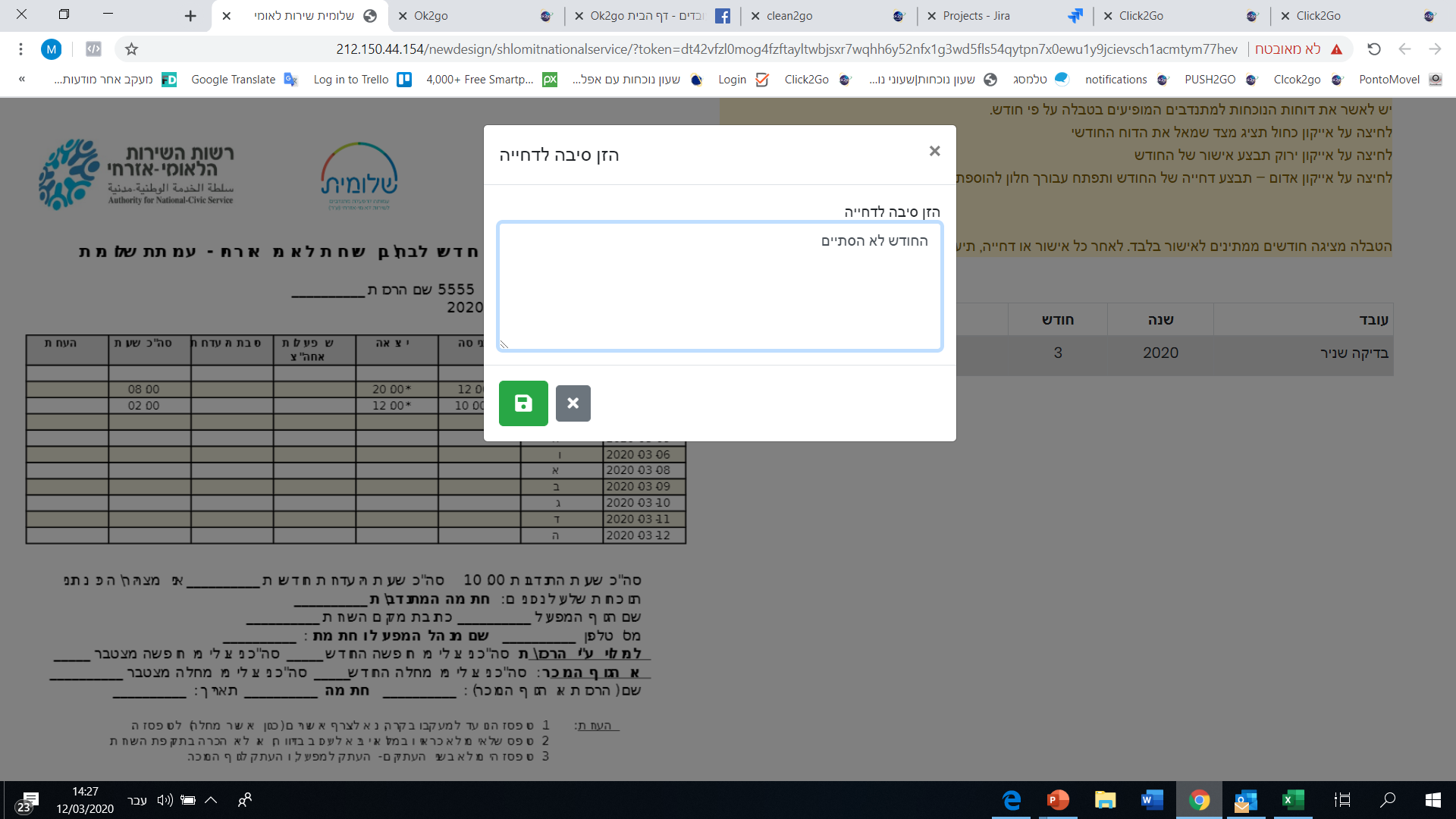 המתנדב יקבל SMS ברגע שהמעסיק אישר את הדוח החודשי

במידה והדוח לא אושר – הSMS יתקבל גם עם סיבת הדחייה

החל מ11 לכל חודש, תקבלנה גם הרכזות הודעת עדכון על אישור המעסיק או דחייה של הדוח
בהצלחה!!!
אישור דוח חודשי למתנדב\ת
בחתימה דיגיטלית!